Day 65: Delhi India
See the purple….3,500 years
Modern India
India Before 1947
Mughal India
India during the Delhi Sultanate
Five Parts of the Delhi Sultanate
Slave Dynasty (Mamluks): 1206-1290 AD

Khiliji Dynasty: 1290-1320 AD

Tughlaq Dynasty: 1320-1414 AD

The Sayyids: 1414-1451 AD

The Lodi Dynasty: 1451-1526 AD
SLAVE DYNASTY (MAMLUKS) 1206-1290
First of Delhi Sultanates 
The Mamluk, literally meaning owned, was a soldier of slave origin who had converted to Islam. 
Mamluks became a powerful military caste and gained political and military power

In 1206, Muhammad of Ghor, was assassinated. He had no children, so his empire split into minor sultanates. This was the beginning of the Slave dynasty.

Unaffected by Mongols….had to be a reason why.
Khilji Dynasty 1290-1320 AD
The Khalji Dynasty was a Muslim dynasty which ruled large parts of South Asia between 1290 and 1320.

It became the second dynasty to rule the Delhi Sultanate of India. 

The dynasty is known for their faithlessness and ferocity, conquests into the Hindu south.

They successfully fended off the repeated Mongol invasions of India.

The tax system introduced during the Khalji dynasty had a long term influence on Indian taxation system and state administration,
Tughlaq Dynasty 1320-1414 AD
Not a week passed without the spilling of much Muslim blood and the running of streams of gore before the entrance of his palace. This included cutting people in half, skinning them alive, chopping off heads and displaying them on poles as a warning to others, or having prisoners tossed about by elephants with swords attached to their tusks.

— Ibn Battuta, Travel Memoirs
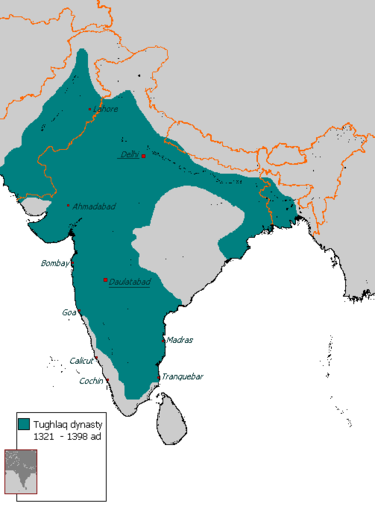 The Sayyid Dynasty 1414-1451 AD
The Sayyid dynasty was the fourth dynasty of the Delhi Sultanate, with four rulers ruling from 1414 to 1451.
Members of the dynasty derived their title, Sayyid, or the descendants of the Prophet Muhammad, based on the claim that they belonged to the Prophet's lineage 
Known for their coins and usage of them.
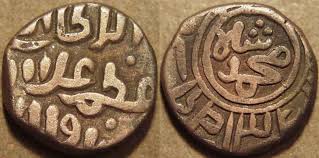 The Lodi Dynasty 1456-1526 AD
End of Delhi Rule 
Political structure in the Lodi Dynasty had dissolved due to abandoned trade routes and the depleted treasury. 
People cut off from their supplies from the coast to the interior. 
Internal political problems persisted and they couldn’t defend themselves militarily.
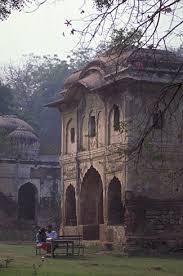 End of the Delhi….Mughals Ahead